Secret Life of Garbage and Recyclables
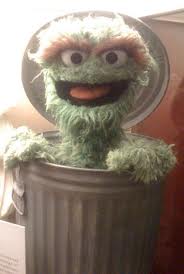 …or…What can I do to make a difference
Let’s look at Lightbulbs
3 types of lightbulbs – Which is Best?
Incandescent
Compact Fluorescent
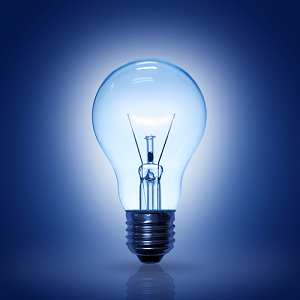 LED
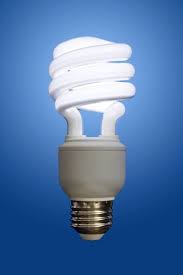 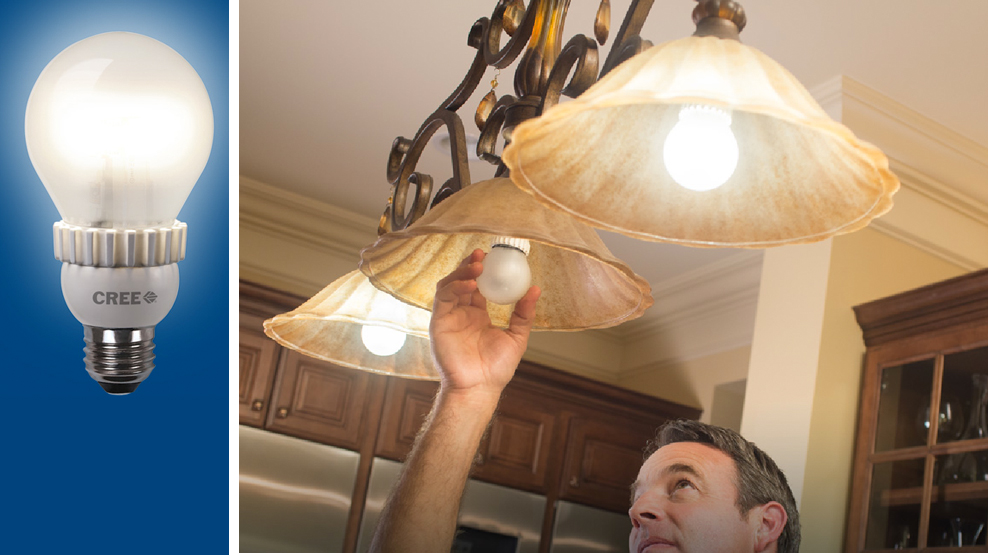 $0.75
$6.50
$15.00
Fill Out this Chart
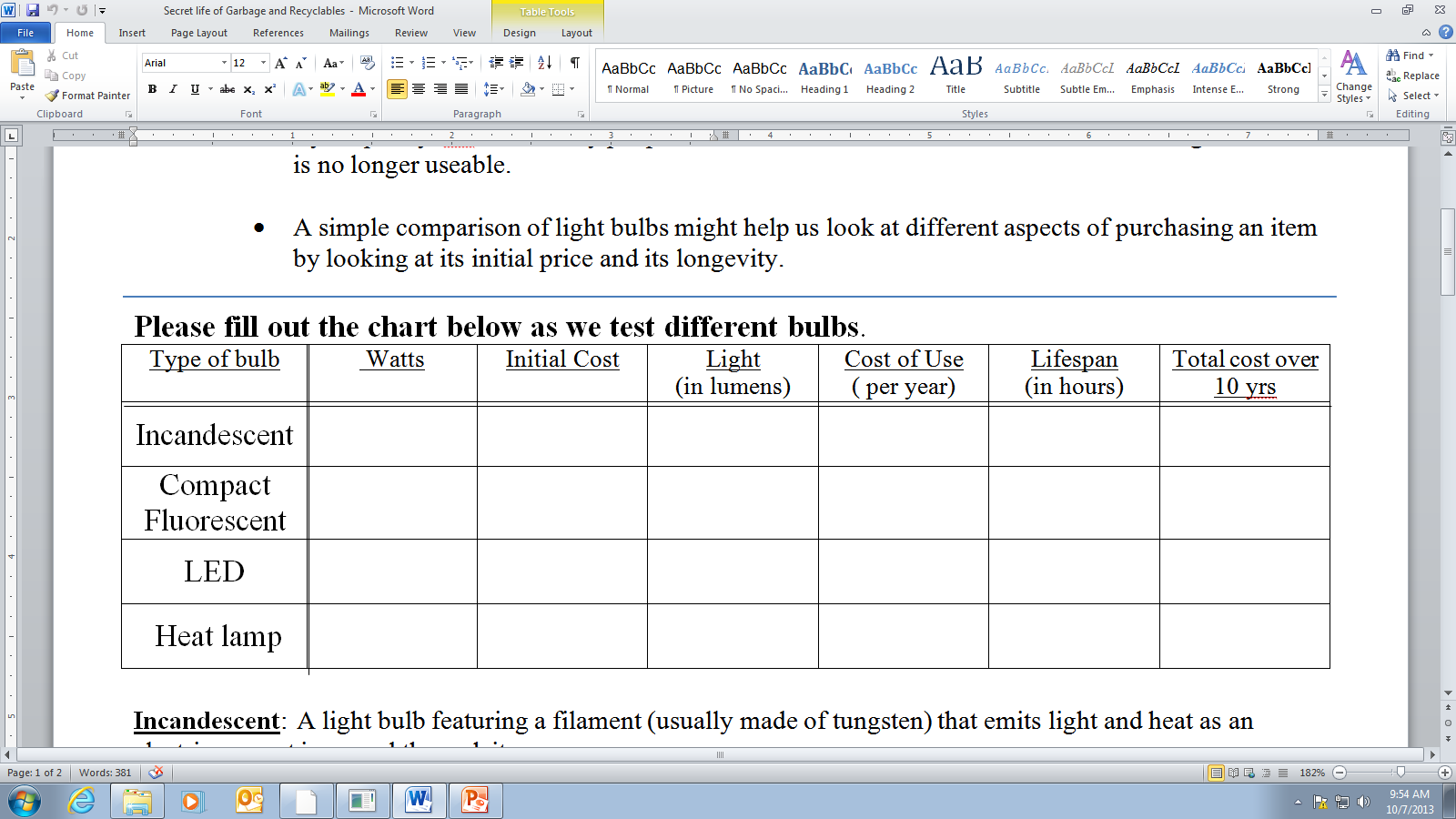 $150.20
$13.40
60
1,000
$0.75
600
$68.25
$6. 50
$5.07
23
1275
8,000
$34.96
$2.20
10
1550
25,000
$15.00
$569.37
$55.08
$4.30
250
10000
5,000
Let’s look at Lightbulbs
3 types of lightbulbs – Which is Best?
Compact Fluorescent
LED
Incandescent
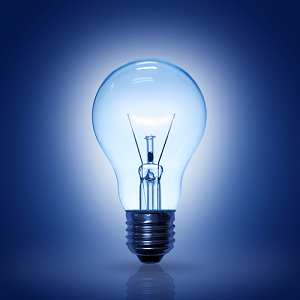 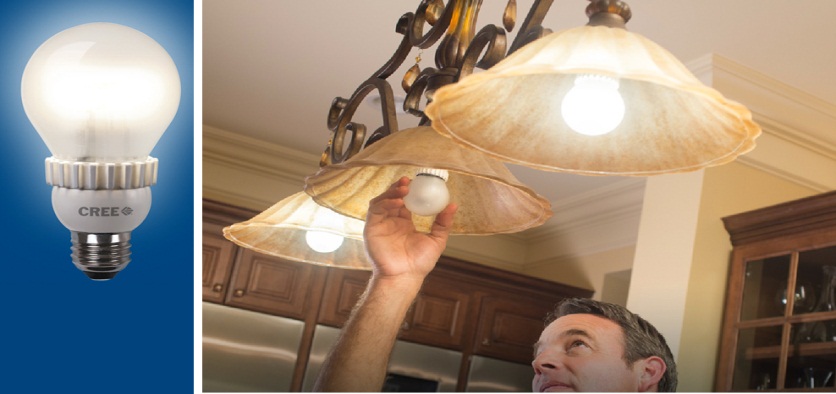 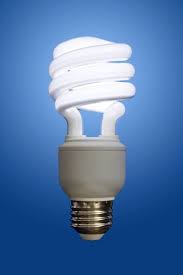 Now…Which bulb do you think is the best?